ARNULFO SOLORIO
MI VIAJE HACIA EL EXITO
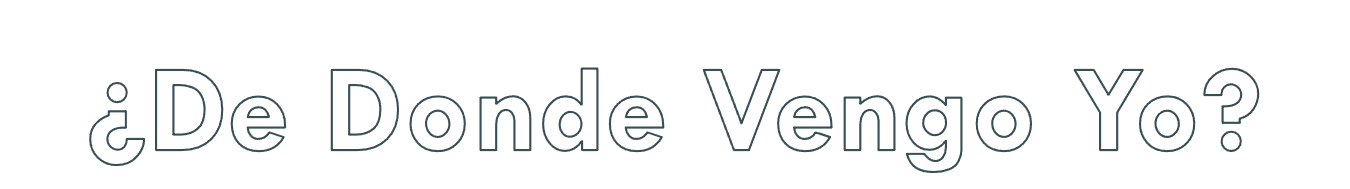 [Speaker Notes: Introducion de mi lugarcito de piedra y mucha agua
Familia humilde de 11, yo soy el 5to (tipica familia grande) 
Valores personales inculcados
Ser buen trabajador, responsible, diciplinado, honesto y respetoso.]
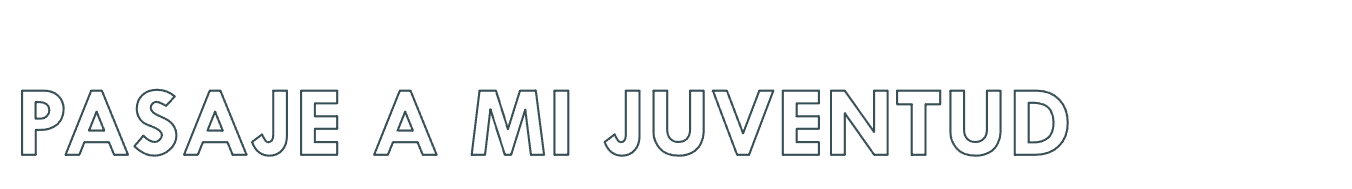 [Speaker Notes: El valor en la educacion en la familia
Poca educacion
Trabajo, Trabajo, Trabajo
Ahorros para el futuro
Memoria de Juego de pelota (clavos)]
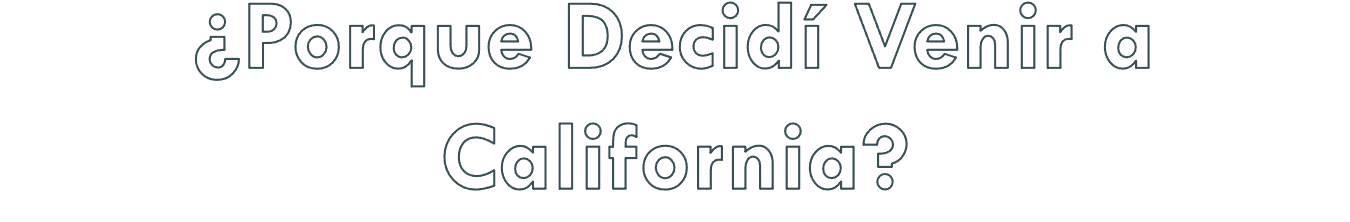 [Speaker Notes: Un Sueño
Educacíon 
Mejor Vida:  Que mis hijos nacieran aqui en California.
No veia Futuro solo veia mucho trabajo no paga, mas que techo y comida
 Ahorro de $350 pesos hasta la edad de 14 anos]
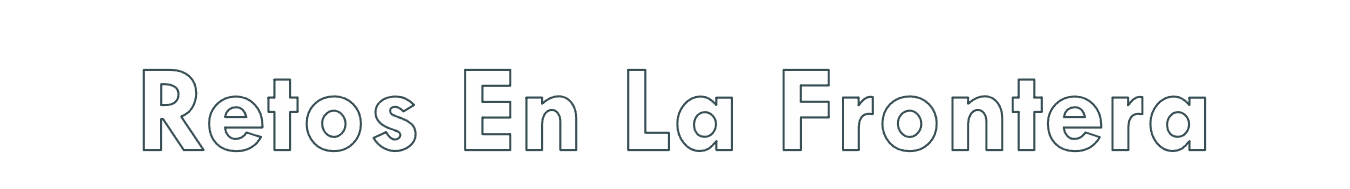 [Speaker Notes: Muy pequeño para lidiar con hambre, frio, miedo y soledad
“COMIDA RAPIDA”
Hospedaje
Todos mis amigos se regresaron 
Cantinas y Coyotes
Policia
Temor a confrontar a mi Papa con el fracaso]
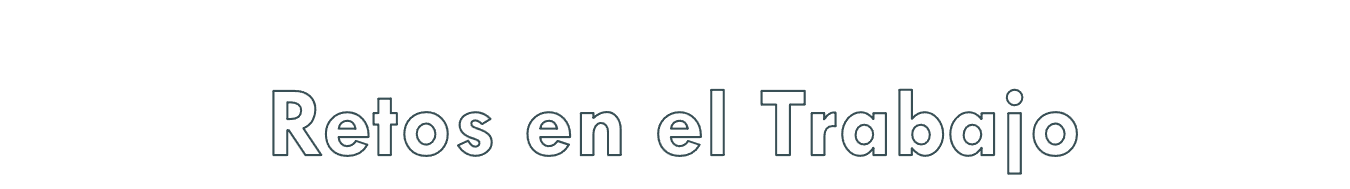 [Speaker Notes: Documentacion
Horas trabajadas por dia (16-18 horas HIELO)
Piscando con quadrilla regular y yo a mis 15 
Seguridad: Hiedra
Pestisidas: No habia informacion, educacion]
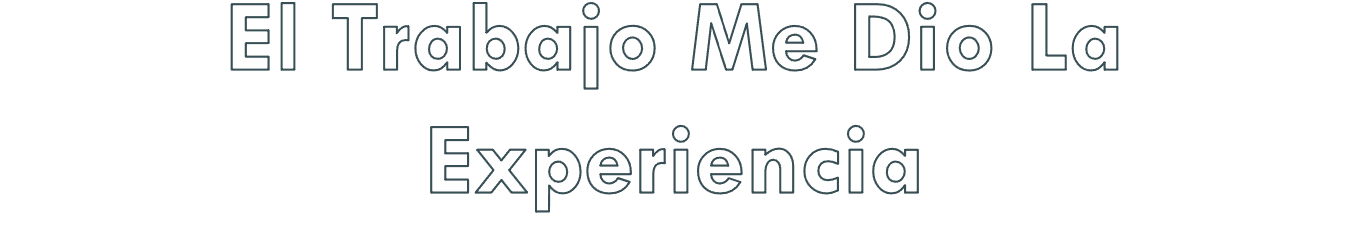 [Speaker Notes: Piscas de Frutas y Legumbres: AZ, CA y OR
Lugares donde Dormir
Maltratos de Supervisores y Mayordomos
Piscador
Injertador
Tractorista
Supervisor (comunicacion en ingles)
Escuela (Ingles, Ingles, Ingles)]
Cambios
Segunda Movida en Mi Carrera a Mayordomo
Retos con empleados Señoría/Políticos de mi edad.

Oportunidades

AgSafe: 1988
[Speaker Notes: Segunda movida en mi Carrera a Mayordomo
Oportunidades
Chandon
Retos con gente de Senoria/Politicos  (mayores que yo)
AgSafe (1988: Jess Gomez)]
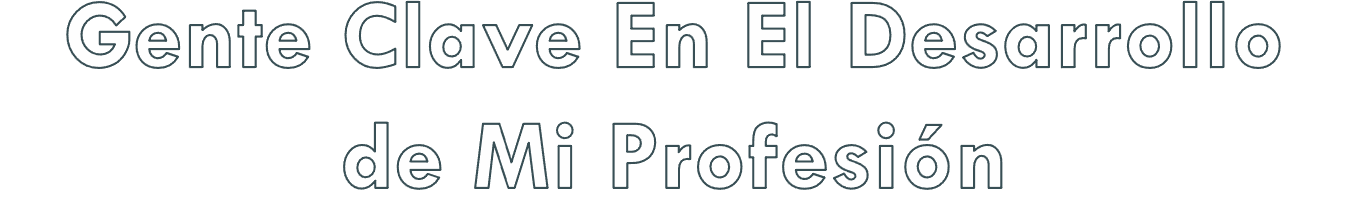 Personas que me Inspiraron y Desanimaron 
Presupuestos y Reportes Redundantes
[Speaker Notes: Personas en mi carrera que me inspiraron y desanimaron
Buenos y Malos Maestros
Presupuestos y Reportes Redundantes
Dedicacion y Trabajando duro]
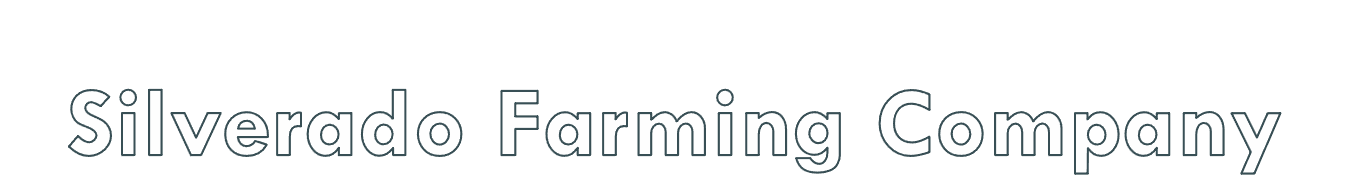 [Speaker Notes: Gracias a todos mis buenos y malos maestros
Estaba Listo  
Oportunidades
Vision 
Mejor tiempo en mi carrera
Invitacion a ser socio
Napa Valley Grapegrowers Association
Fundacion de Trabajores Agricolas (Farmworker Foundation)]
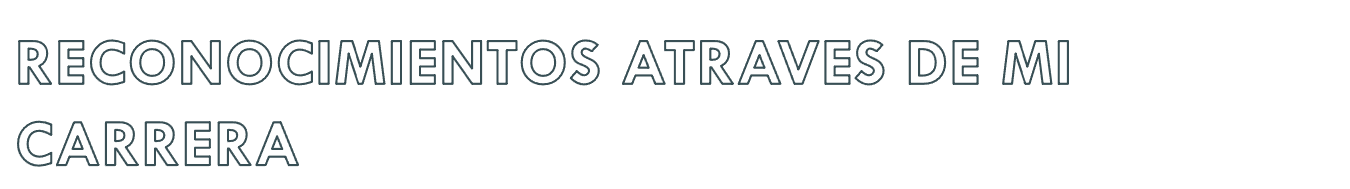 Grower of the Year 2022
Mike Thompson Achievement Award
First Hispanic “Sueño Americano”
Farm Worker Foundation Founder.
[Speaker Notes: Reconocimientos]
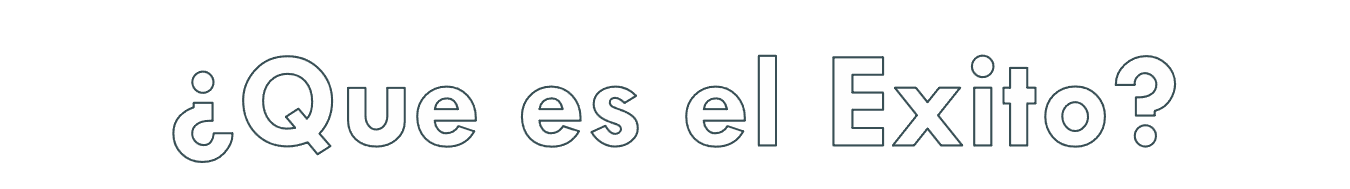 Económico

Un Buen Trabajo

Amistades Sinceras; Amigos Verdaderos

Educación o Certificaciones

Objetos Materiales
Coches Lujosos, etc.

Familia
[Speaker Notes: ¿Buen negocio?
¿Economico?
¿Un Buen Trabajo?
¿Amistad Pura de Amigos Veraderos?
¿Grados de Escuela o Certificados? 
¿Cosas Materiales?
Coches Lujosos
 ¿Familia?
Relaciones Familiares]